2017-2018Volunteer State Book AwardMiddle School Division
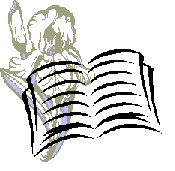 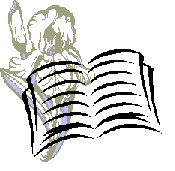 The Jumbiesby Tracy Baptiste
Corinne must call on her courage and an ancient magic to save her island home from an evil spirit.
The Thing about Jellyfishby Ali Benjamin
Suzy wades through her intense grief over the loss of her best friend by investigating the rare jellyfish she is convinced was responsible for her friend's downing.
The War that Saved My Lifeby Kimberly Brubaker Bradley
A young disabled girl and her brother are evacuated from London to the English countryside during World War II. There, they find life to be much sweeter away from their abusive mother.
Boys in the Boatby Daniel James Brown
In 1936, nine working-class boys from the American West showed the world what true grit really meant. With rowers who were the sons of loggers, shipyard workers, and farmers, the University of Washington's eight-oar crew was never expected to defeat the elite East Coast teams, yet they did. They went on to shock the world by challenging the crew from Nazi Germany in Berlin Olympics.
Drowned City: Hurricane Katrina & New Orleans by Don Brown
The graphic non-fiction title captures both the tragedy and triumph of one of the worst natural disasters in American history.
Chasing Secretsby Gennifer Choldenko
Lizzie and her friend Noah plot to rescue Noah's father from the quarantined Chinatown. Along the way, they hope to save everyone they love from the Bubonic Plague that is spreading in 1900 San Francisco.
Lost in the Sunby Lisa Graff
As Trent struggles to move past a traumatic death of a teammate, he befriends class outcast Fallon Little. Ultimately, she  helps him to understand that he can recover from the tragedy and find meaning in life.
The Last of the Sandwalkersby Jay Hosler
Lucy defies the law of her safe but authoritarian home on an oasis by leading a team of researchers into the desert to learn about the greater world. However,  what she finds will change everything, beginning with the knowledge that beetles are not the only living creatures.
Roller Girlby Victoria Jamieson
Roller Girl is a heartwarming and humorous graphic novel about friendship and surviving junior high through the power of roller derby.
The Mark of the Dragonflyby Jaleigh Johnson
Since her father's death in a factory in the Dragonfly territories, Piper has eked out a living as a scavenger in Merrow Kingdom, but the arrival of a mysterious girl with a strange tattoo sends her on a dangerous journey to distant lands.
The Boy Who Harnessed the Windby William Kamkwamba and Bryan Mealer
William ignored naysayers and was able to bring electricity and running water to his Malawian village when he built a makeshift windmill out of scrap metal and spare parts.
Paxby Sara Pennypacker
After being forced to give up his pet fox Pax, Peter decides to run away and search for his best friend. Pax is also determined to find his boy. Will the ongoing war keep the two friends apart forever?
Rhythm Ride: A Road Trip through the MotownSound by Andrea Davis Pickney
The author defines the story of the Motown music that defined a generation and a movement that changed the world.
I Am Princess Xby Cherie Priest
Years after writing stories about a superheroine character she created with a best friend who died in a tragic car accident, May is shocked to see stickers, patches and graffiti images of the superheroine appearing all over town. Could her best friend still be alive?
Echoby Pam Munoz Ryan
Lost in the Black Forest, Otto meets three mysterious sisters and finds himself entwined in a prophecy, a promise, and a harmonica. Decades later three children, Friedrich in Germany, Mike in Pennsylvania, and Ivy in California find themselves caught up in the same thread of destiny in the darkest days of the twentieth century, struggling to keep their families intact, and tied together by the music of the same harmonica.
Orbiting Jupiterby Gary Schmidt
Jack tells the gripping story of Joseph who joins his family as a foster child. Damaged in prison, Joseph wants nothing more than to find his baby daughter, Jupiter. When Joseph has begun to believe he'll have a future, he is confronted by demons from his past that force a tragic sacrifice
Hoodooby Ronald Smith
In Alabama during the Great Depression, Hoodoo Hatcher is the only member of his family who seems unable to practice folk magic. When a mysterious man called the Stranger puts the entire town at risk with his black magic, Hoodoo must learn to conjure to defeat him.
Goodbye Strangerby Rebecca Stead
As Bridge makes her way through seventh grade on Manhattan's Upper West Side with her best friends, curvacious Em, crusader Tab, and a curious new friend, she finds the answers she has been seeking.
Last in a Long Line of Rebelsby Lisa Lewis Tyre
When her town of Tennessee announces plans to seize her family’s one hundred seventy-five year old, Louise Mayhew needs to come up with a way to save it. Her ancestor's Civil War diary linking the house to the Underground Railroad, as well as a hidden treasure, offer her family the best chance of keeping their home.
Popular: Vintage Wisdom for a Modern Greekby Maya Van Wagenen
Teen author Maya Van Wagenen follows a 1950's popularity guide, written by former teen model Betty Cornell, with often humorous and profound results.